การดำเนินงานทันตสาธารณสุขในชุมชน
โรงพยาบาลโคกสูง
นางศุภานัน  เชียมขุนทด
เจ้าพนักงานทันตสาธารณสุข ชำนาญงาน
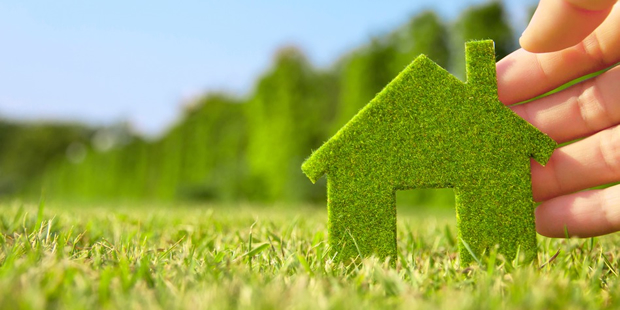 ข้อมูลทั่วไป
รพ.โคกสูงตั้งอยู่ที่ม.8 ต.โคกสูง อ.โคกสูง จ.สระแก้ว
เขตพื้นที่รับผิดชอบ จำนวน 4 หมู่บ้าน
    - ม.8 ต.โคกสูง
    - ม.4,ม12,ม.14 ต.หนองม่วง
ให้บริการประชากรในพื้นทีรับผิดชอบ 4 ตำบล 41 หมู่บ้าน  ประชากร ในพื้นที่รับผิดชอบ จำนวน2,732 คน โรงเรียน 15 แห่ง  โรงพยาบาลส่งเสริมสุขภาพตำบล 9 แห่ง
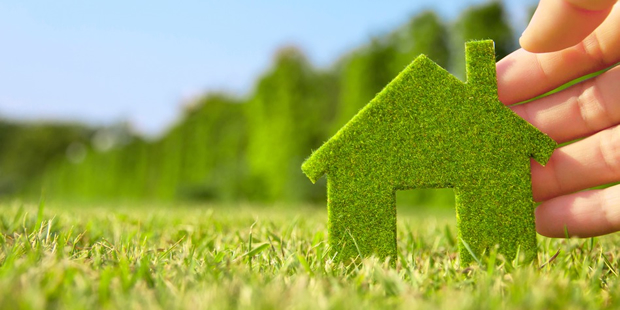 ประวัติโรงพยาบาลโคกสูง
สร้างเมื่อปี พ.ศ.2555  เป็น รพ.ขนาด F3
เริ่มเปิดให้บริการ 21 พฤษภาคม 2556/เปิดบริการทันตกรรม 1 ตุลาคม 2558
อัตรากำลังเจ้าหน้าที่กลุ่มงานทันตกรรมรวม จำนวน 5 คน ประกอบด้วย
	-ทันตแพทย์ 2 คน  -ทันตาภิบาล 1 คน
	-ผู้ช่วยทันตแพทย์ 1 คน – ลูกจ้างทั่วไป 1 คน
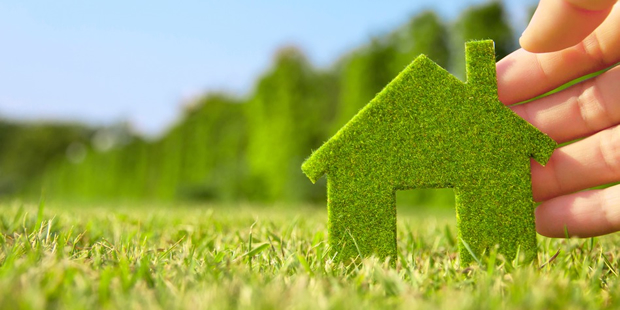 แผนที่จังหวัดสระแก้ว
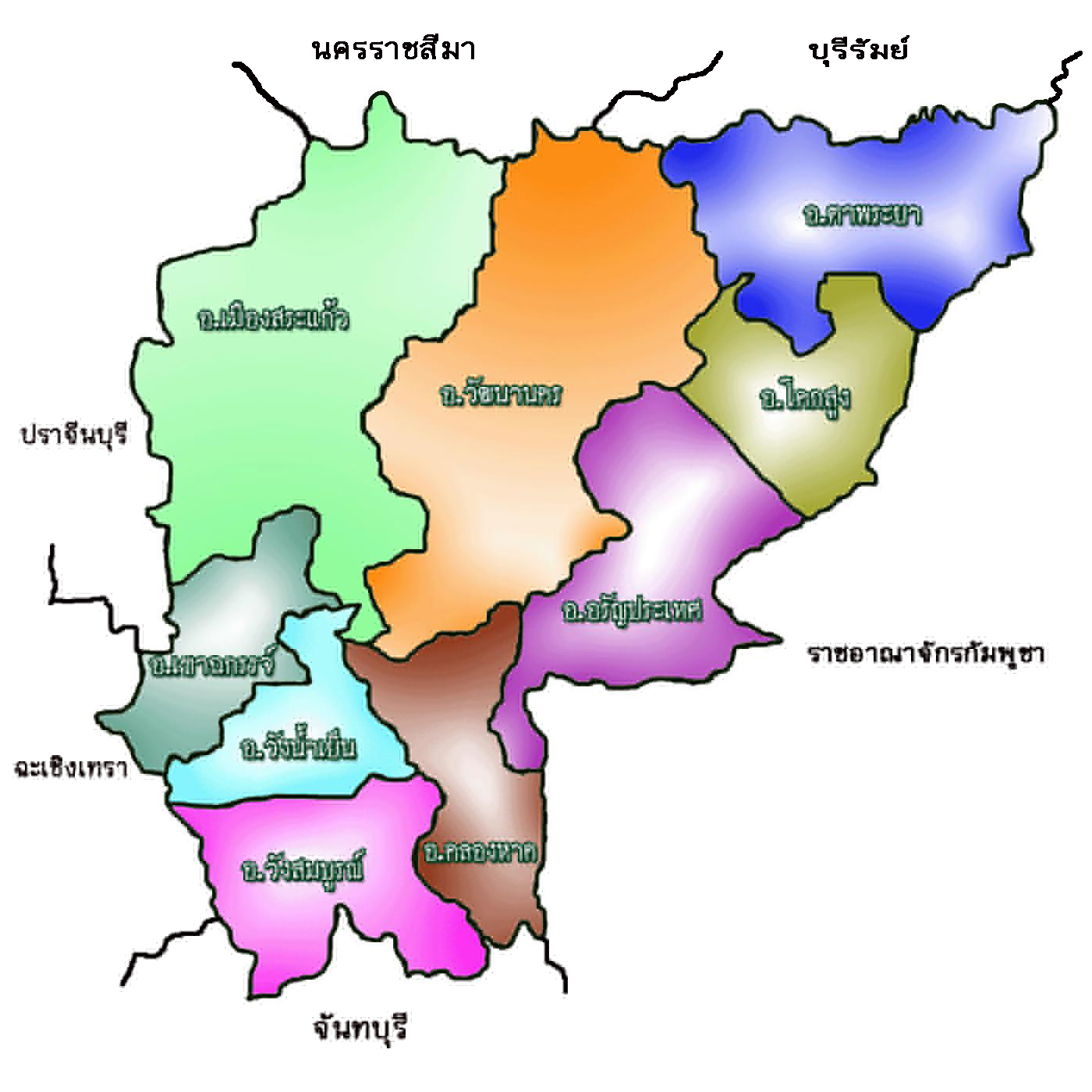 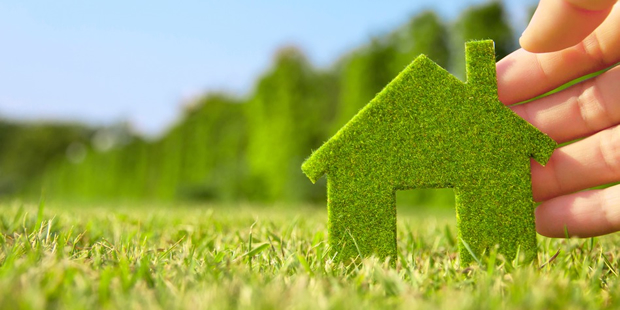 แผนที่อำเภอโคกสูง
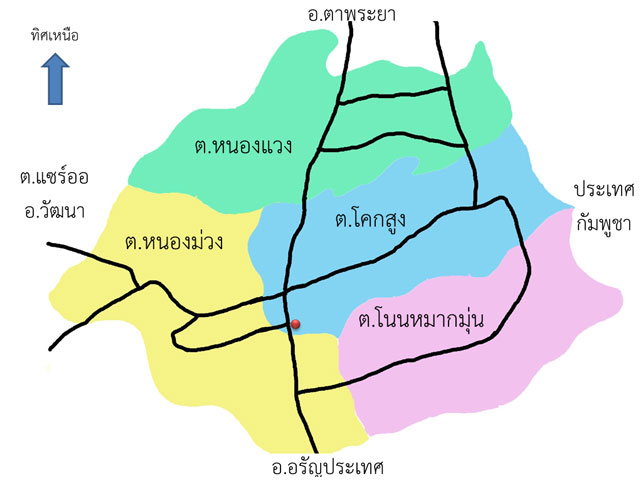 อำเภอโคกสูง
ตำบลหนองแวง
ตำบลหนองม่วง
ตำบลโนนหมากมุ่น
ตำบลโคกสูง
รพ.สตโคกสูง
รพ.สตหนองแวง
รพ.สตหนองม่วง
รพ.สตโนนหมากมุ่น
รพ.สตหนองมั่ง
รพ.สตไผ่งาม
รพ.สตอ่างศิลา
รพ.สตคลองตะเคียน
โรงพยาบาลโคกสูง
4 หมู่บ้าน
เทศบาล
รพ.สตละลมติม
1 ศพด.(ยุบ)
1 โรงเรียนประถม
1 โรงเรียนมัธยม
การดำเนินงานทันตสาธารณสุขในชุมชุน
แม่และเด็ก
วัยรุ่น
วัยเรียน
วัยทำงาน
วัยสูงอายุ
แม่และเด็ก(ANC/WCC)
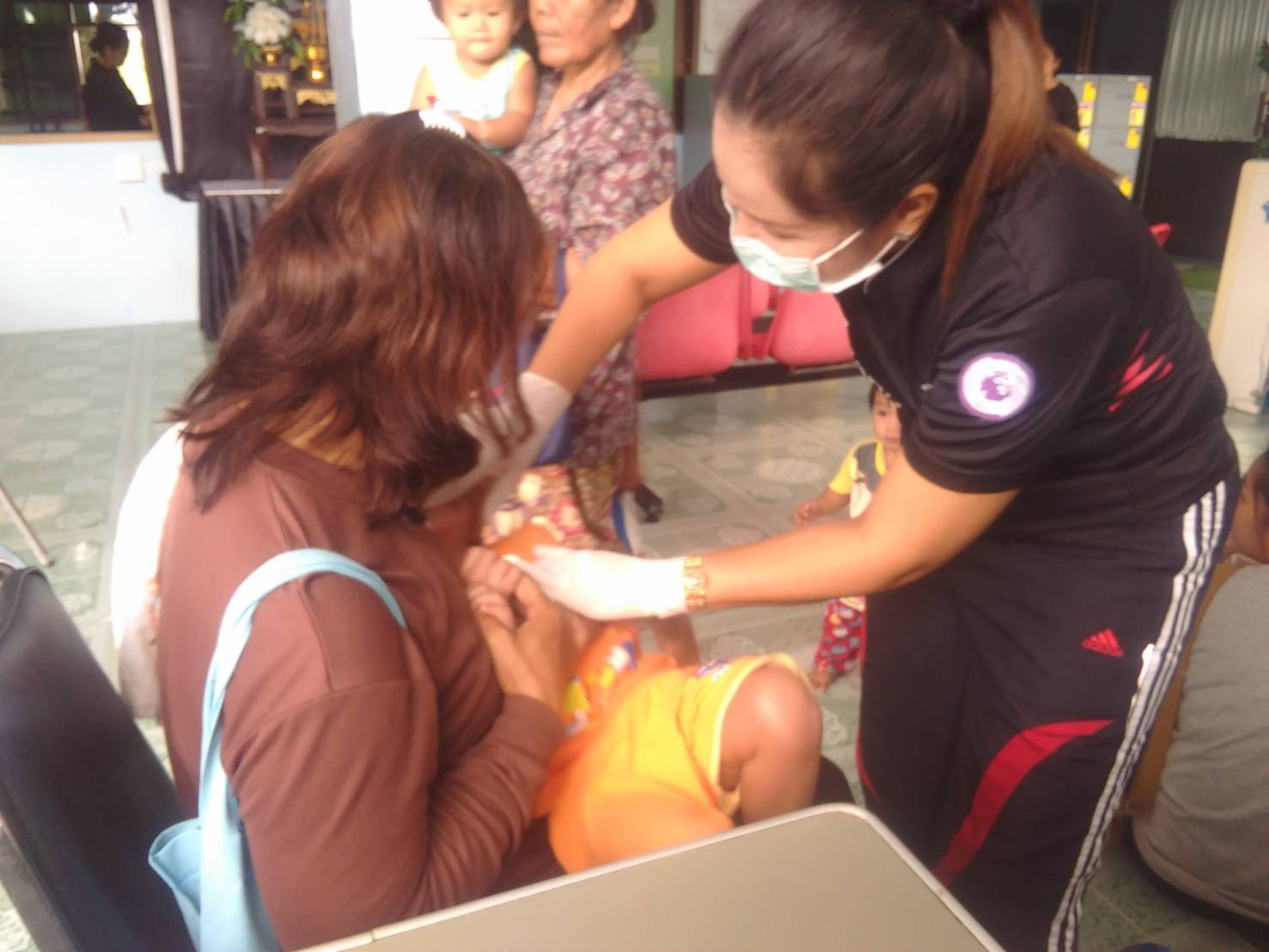 ให้บริการตรวจฟัน/ทาฟลูออไรด์/ฝึกทักษะทำความสะอาดผู้ปกครองเด็ก ในรพ.สต.เครือข่าย (หมุนเวียน)
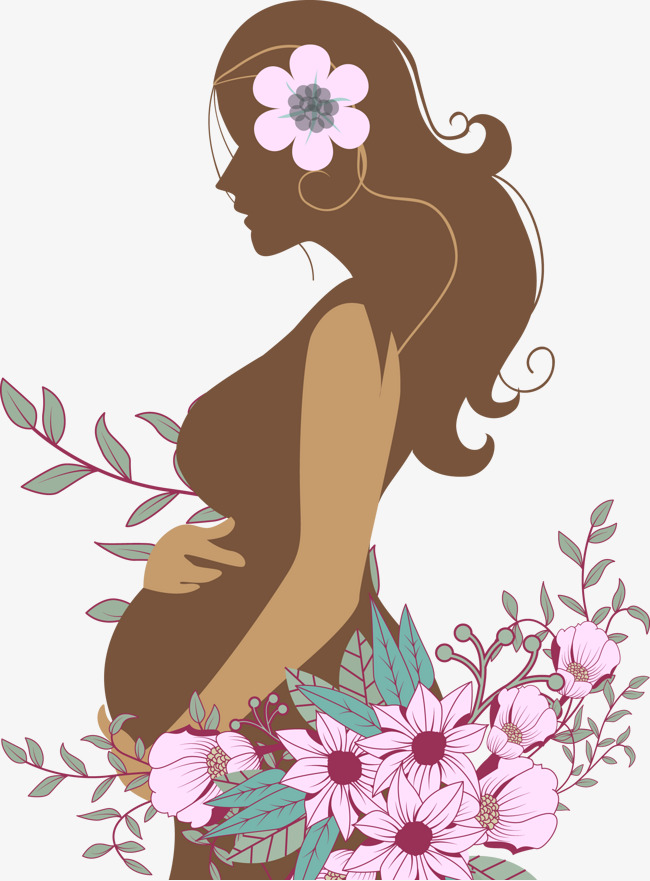 แม่และเด็ก(ANC/WCC)
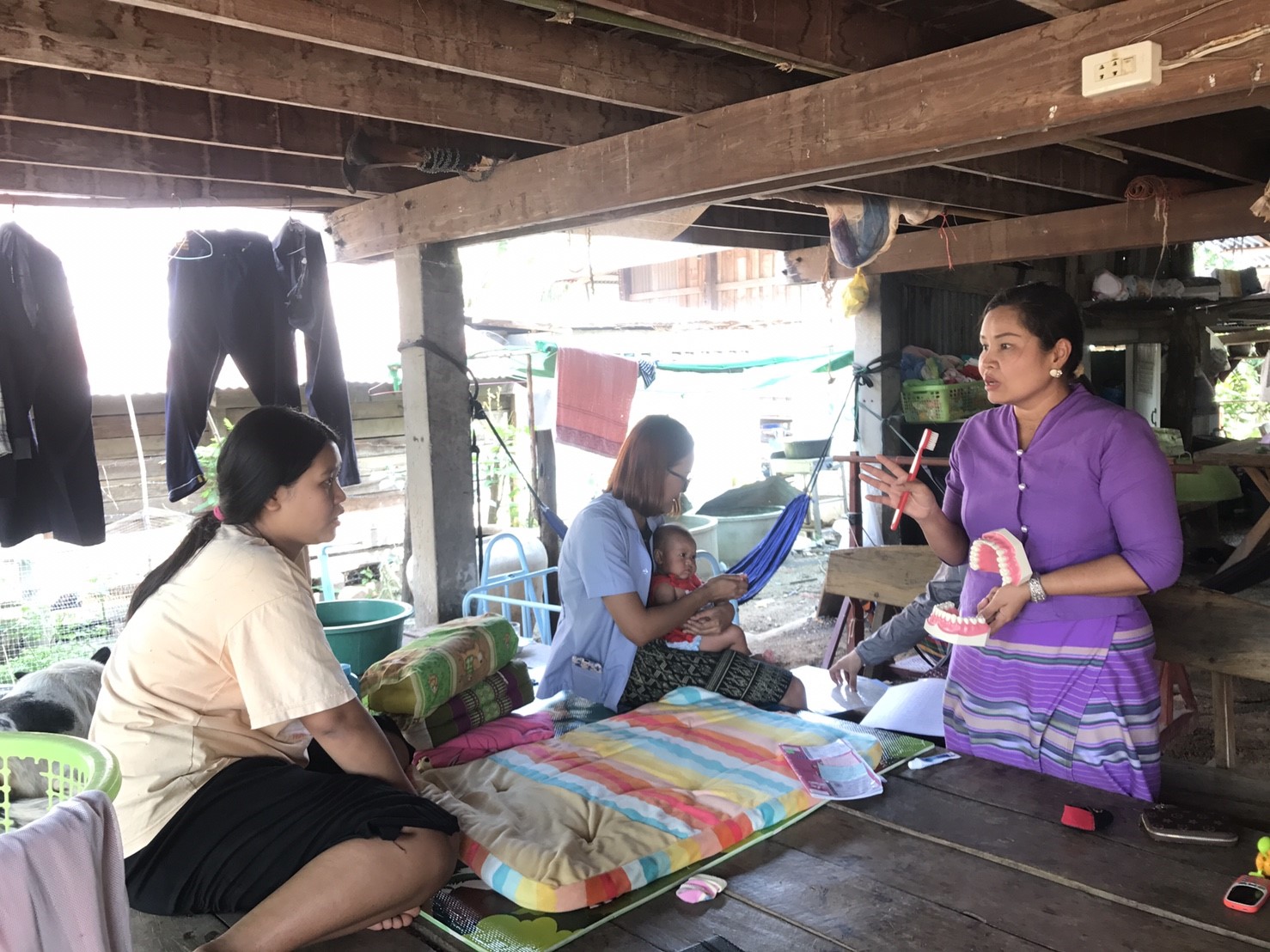 ติดตามเยี่ยมบ้าน /แนะนำการดูแลสุขภาพช่องปาก 
แก่หญิงหลังคลอดและบุตร ร่วมกับกลุ่มงานบริการปฐมภูมิในรูปแบบทีมสหวิชาชีพ
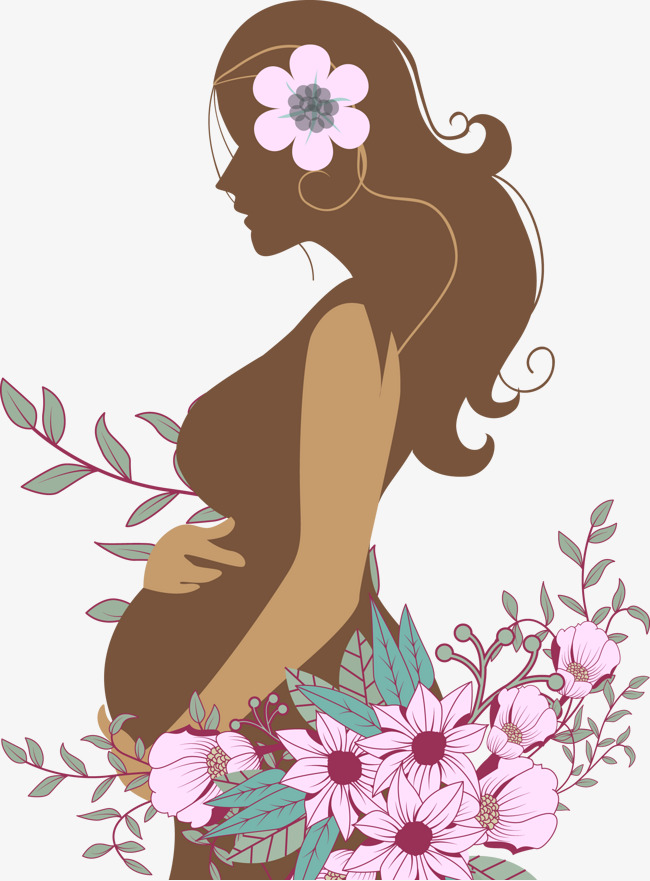 วัยเรียน
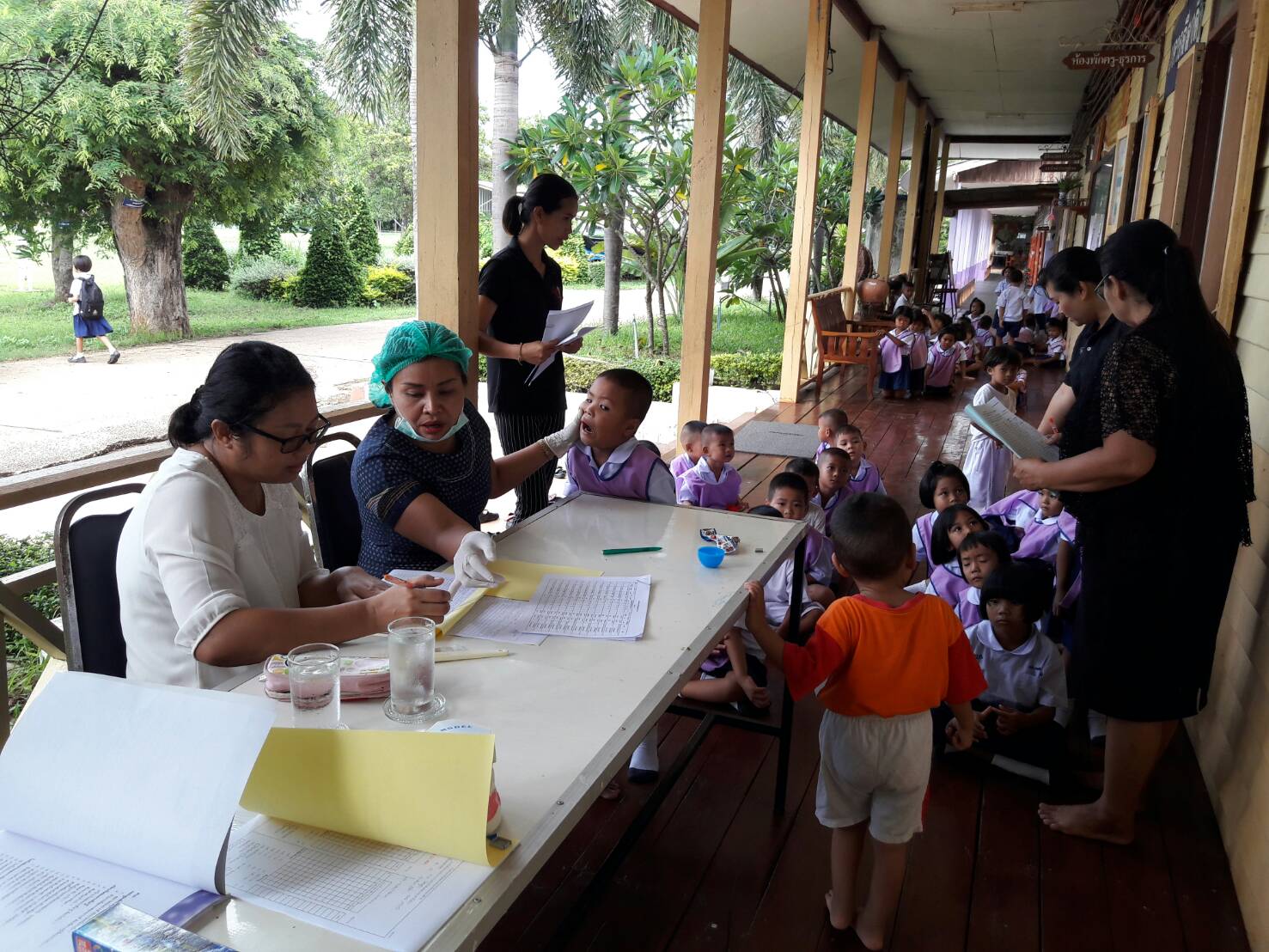 ตรวจสุขภาพช่องปากนักเรียนชั้น อนุบาล-ประถม 6 ตามระบบเฝ้าระวังทันตสุขภาพในโรงเรียนประถมศึกษาในเขตรับผิดชอบ
วัยเรียน
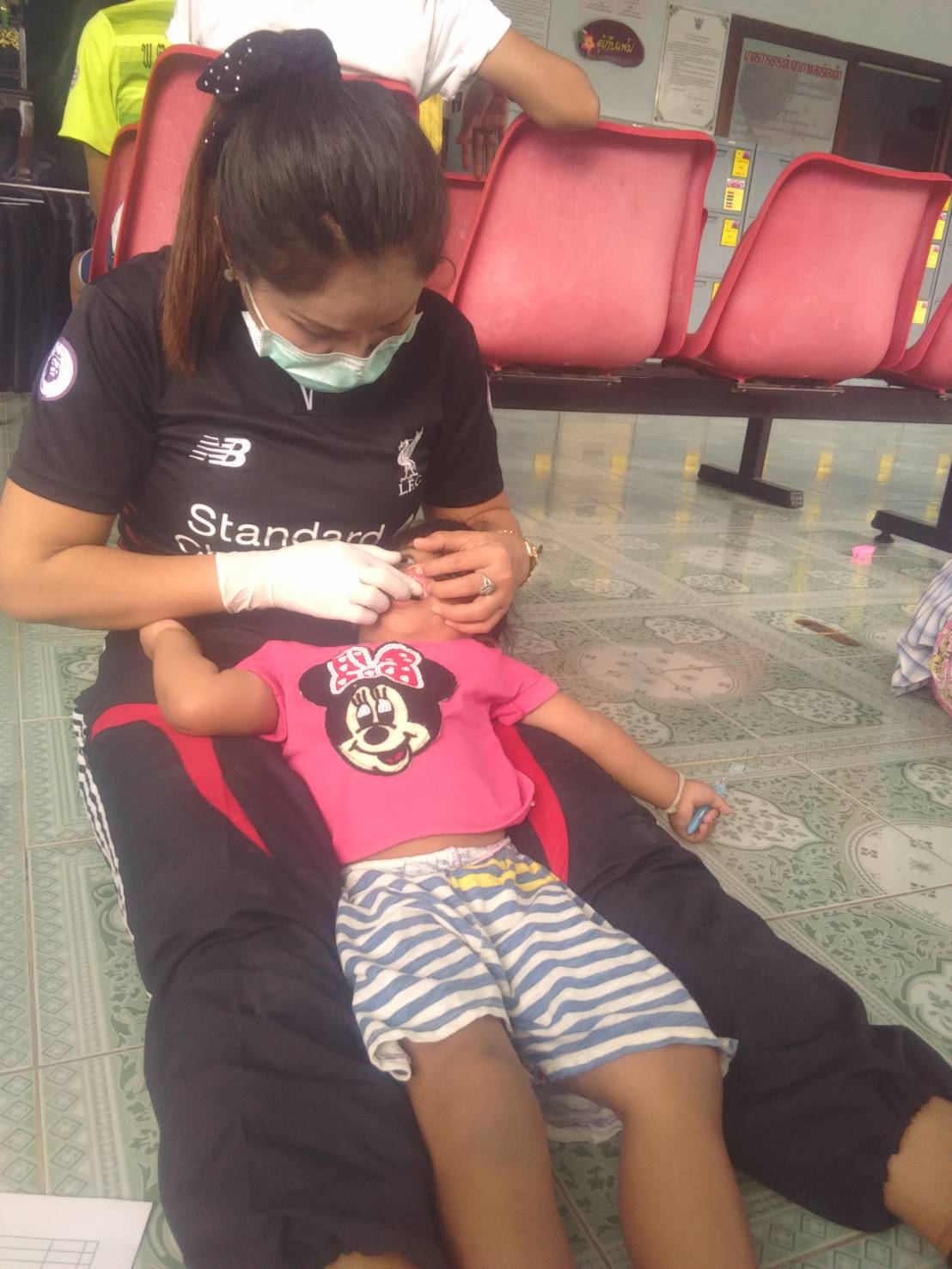 ทาฟลูออไรด์วานิชป้องกันฟันผุ แก่เด็กอนุบาล ปีการศึกษาละ ๑ ครั้ง
วัยเรียน
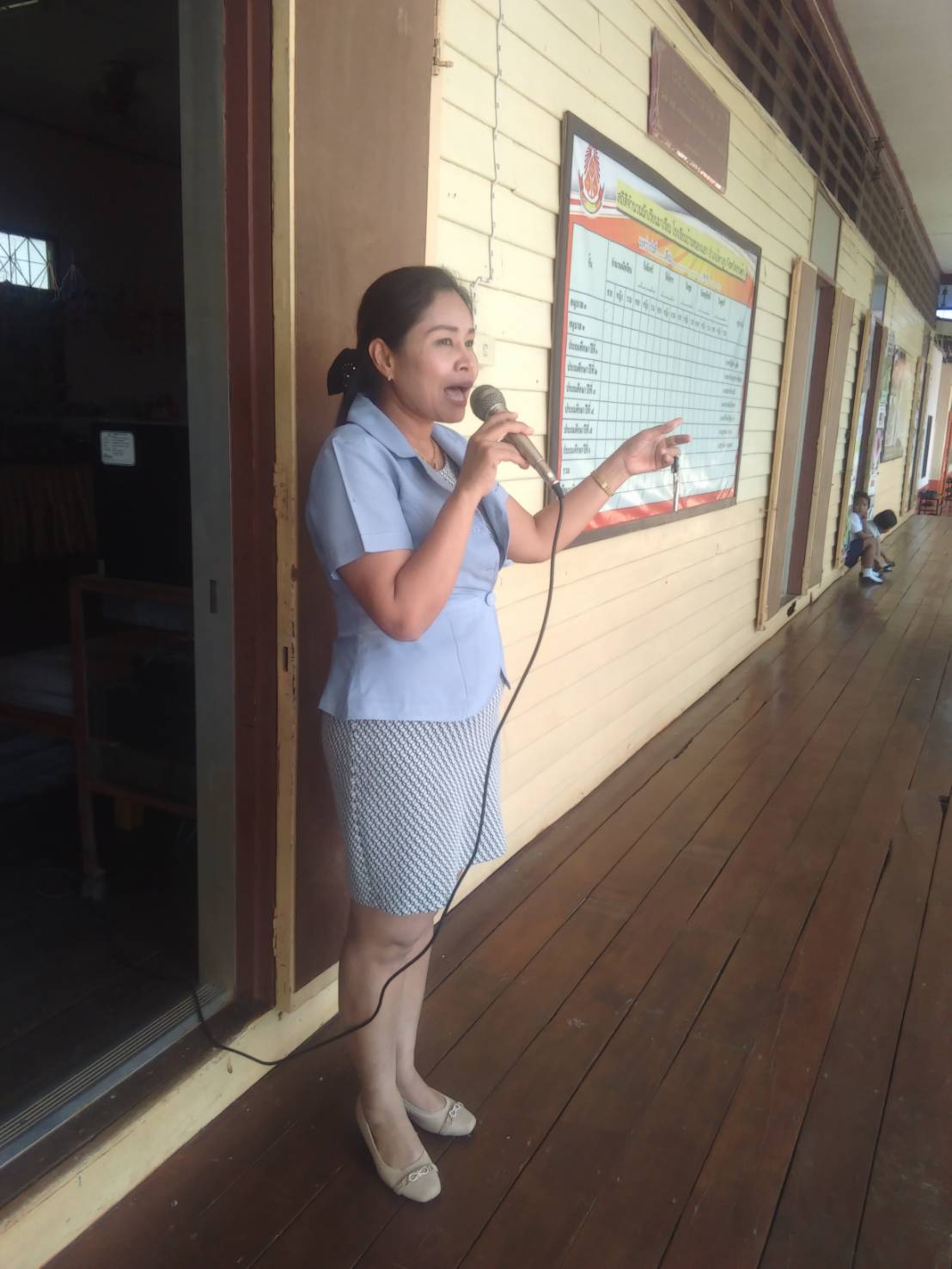 สอน/ติดตามการแปรงฟันที่ถูกต้องแก่นักเรียนโรงเรียนประถมศึกษา
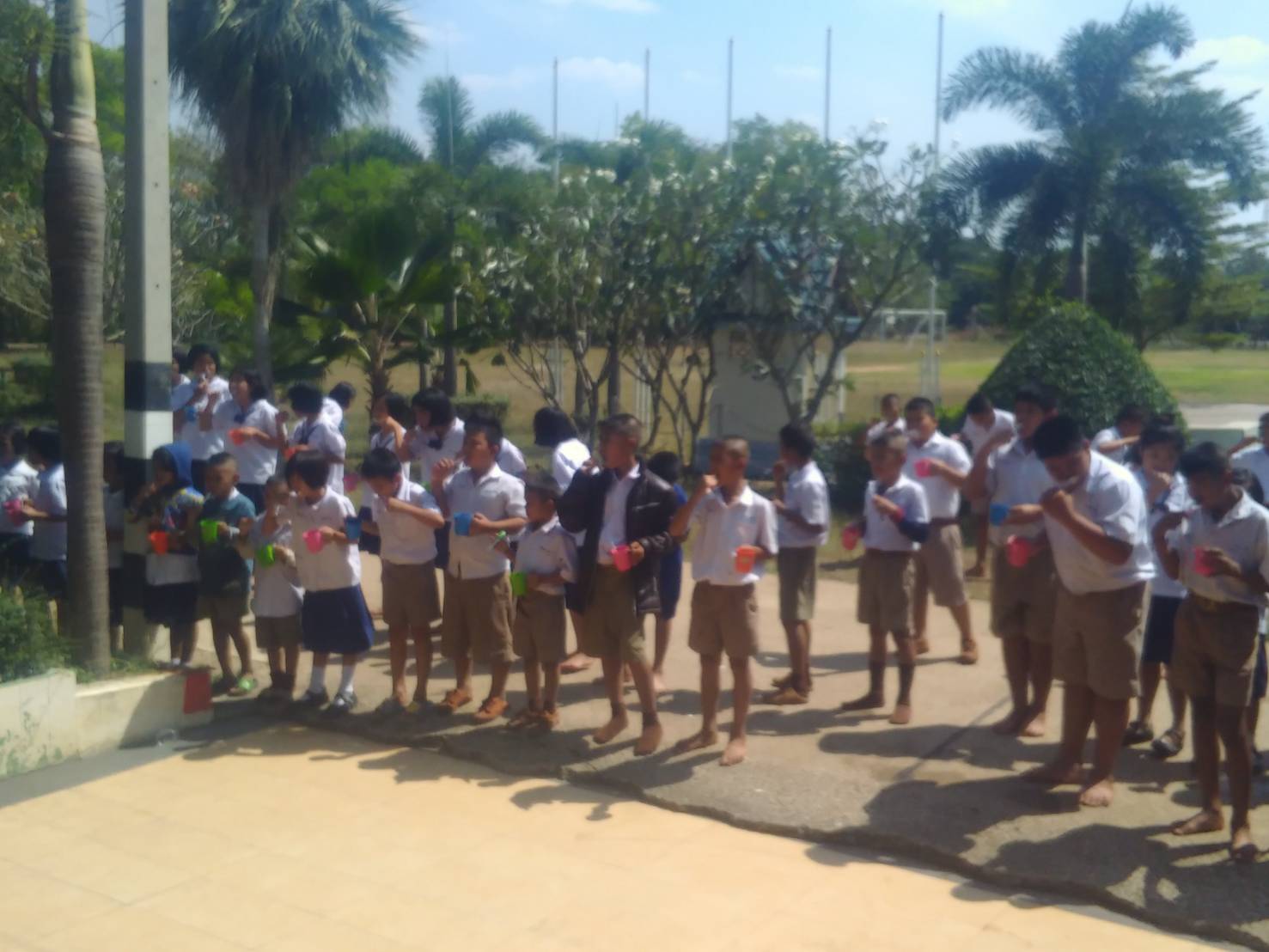 วัยรุ่น(มัธยม)
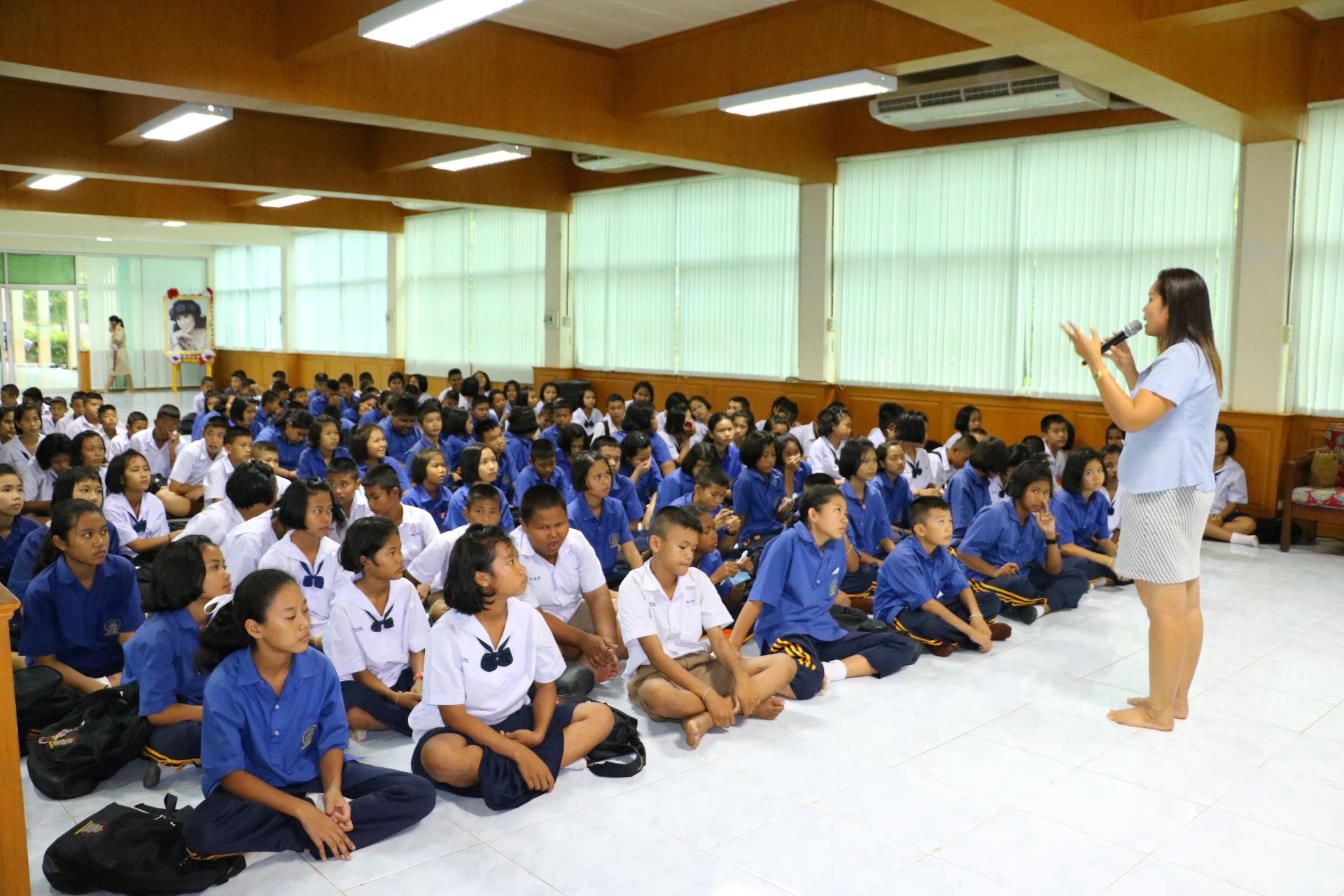 รณรงค์ตามโครงการฟันสะอาดเหงือกแข็งแรง วันทันตสาธารณสุข
 ปีละ ๑ ครั้ง 
( ๑๘ กรกฎาคม )
วัยรุ่น(มัธยม)
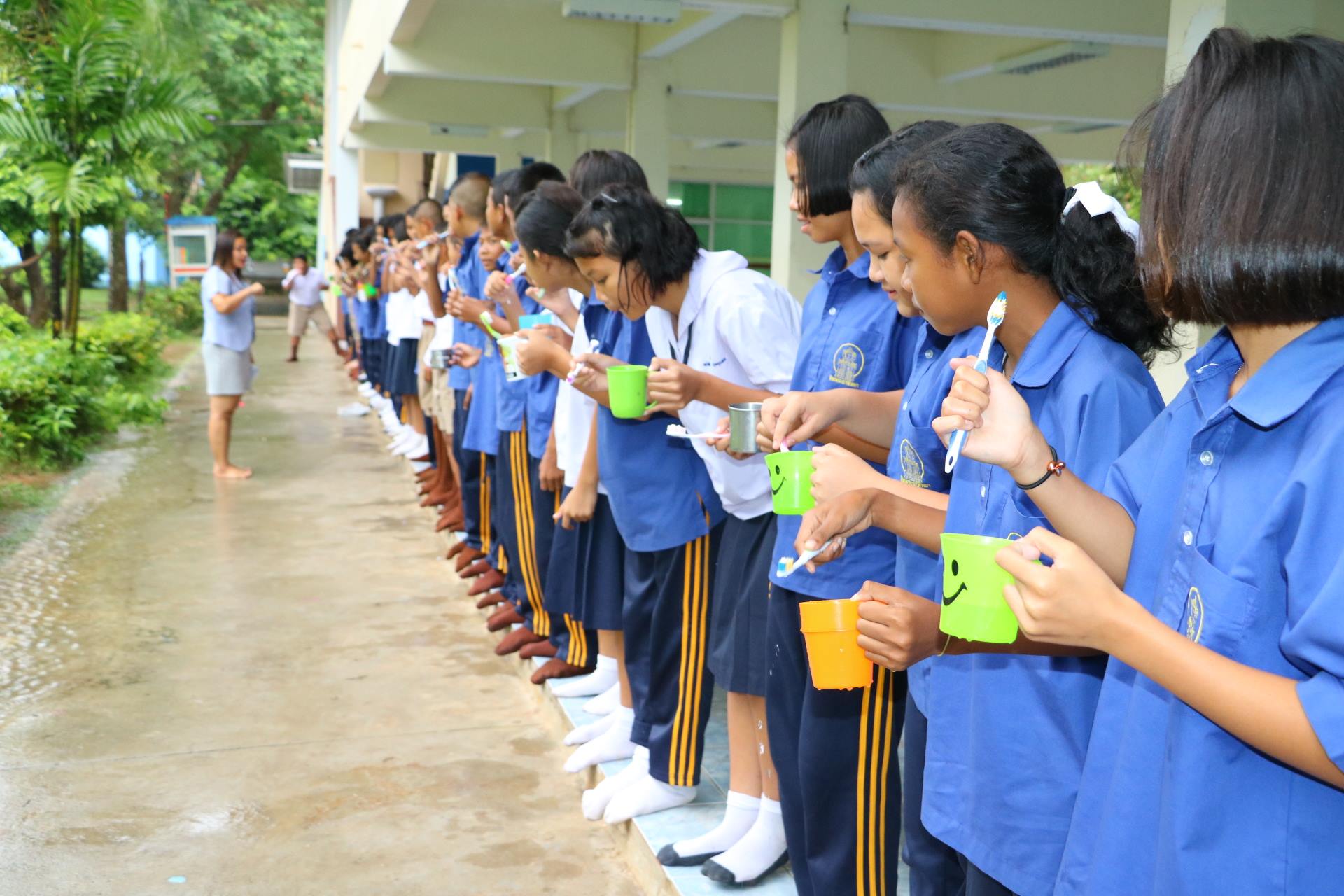 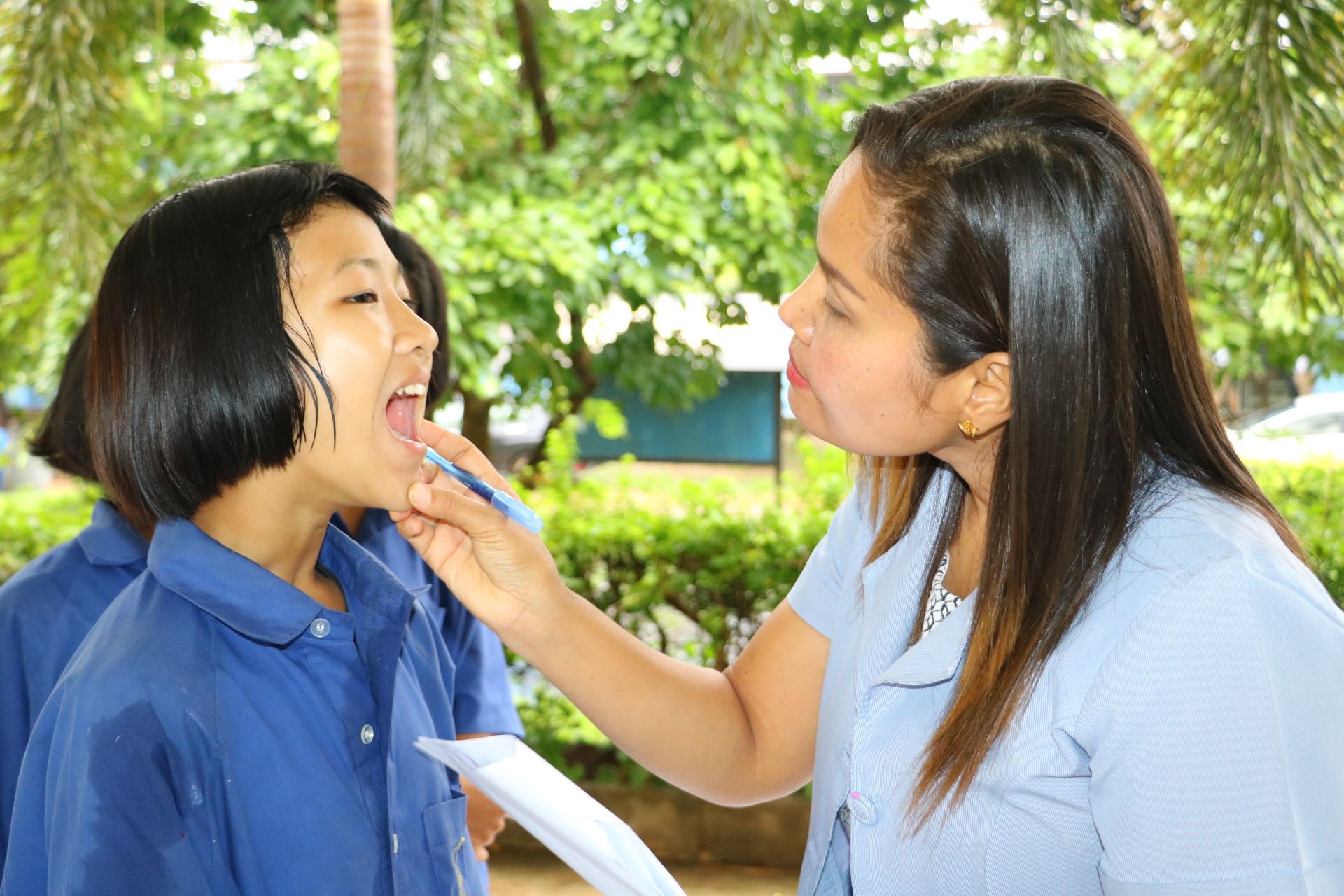 วัยรุ่น(มัธยม)
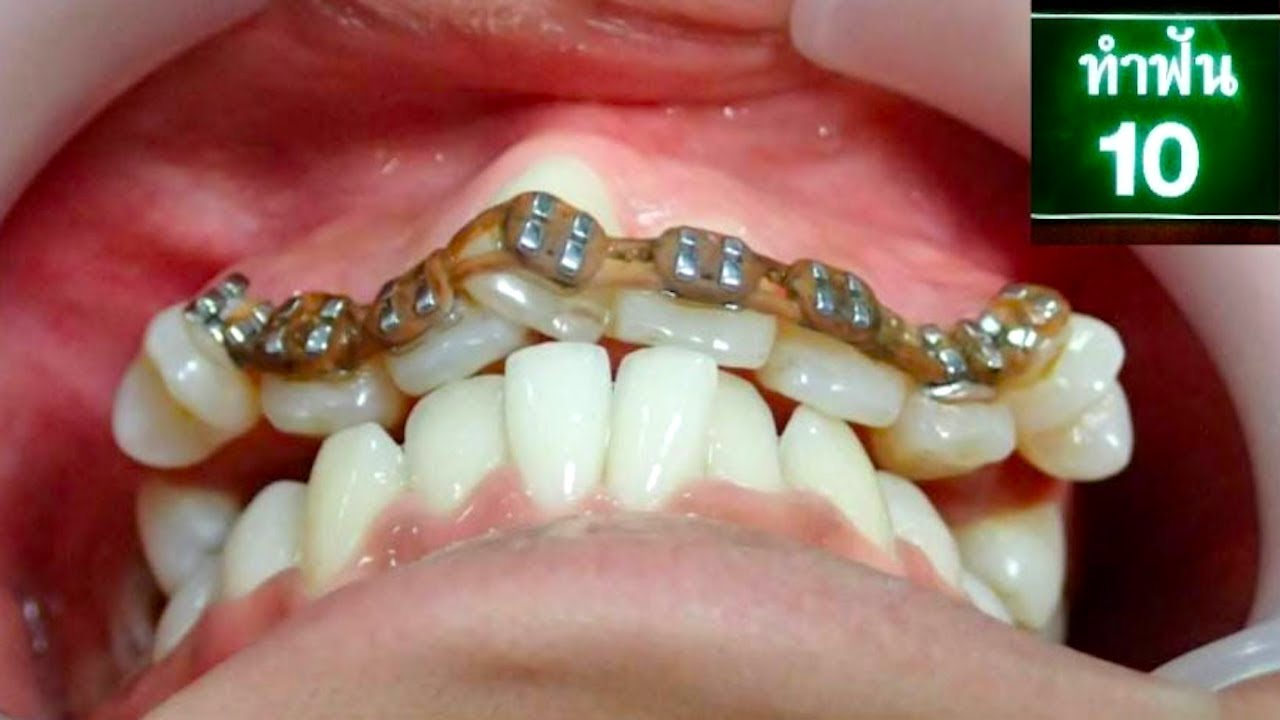 ทันตสุขศึกษา “การจัดฟันแฟชั่นในวัยรุ่น”
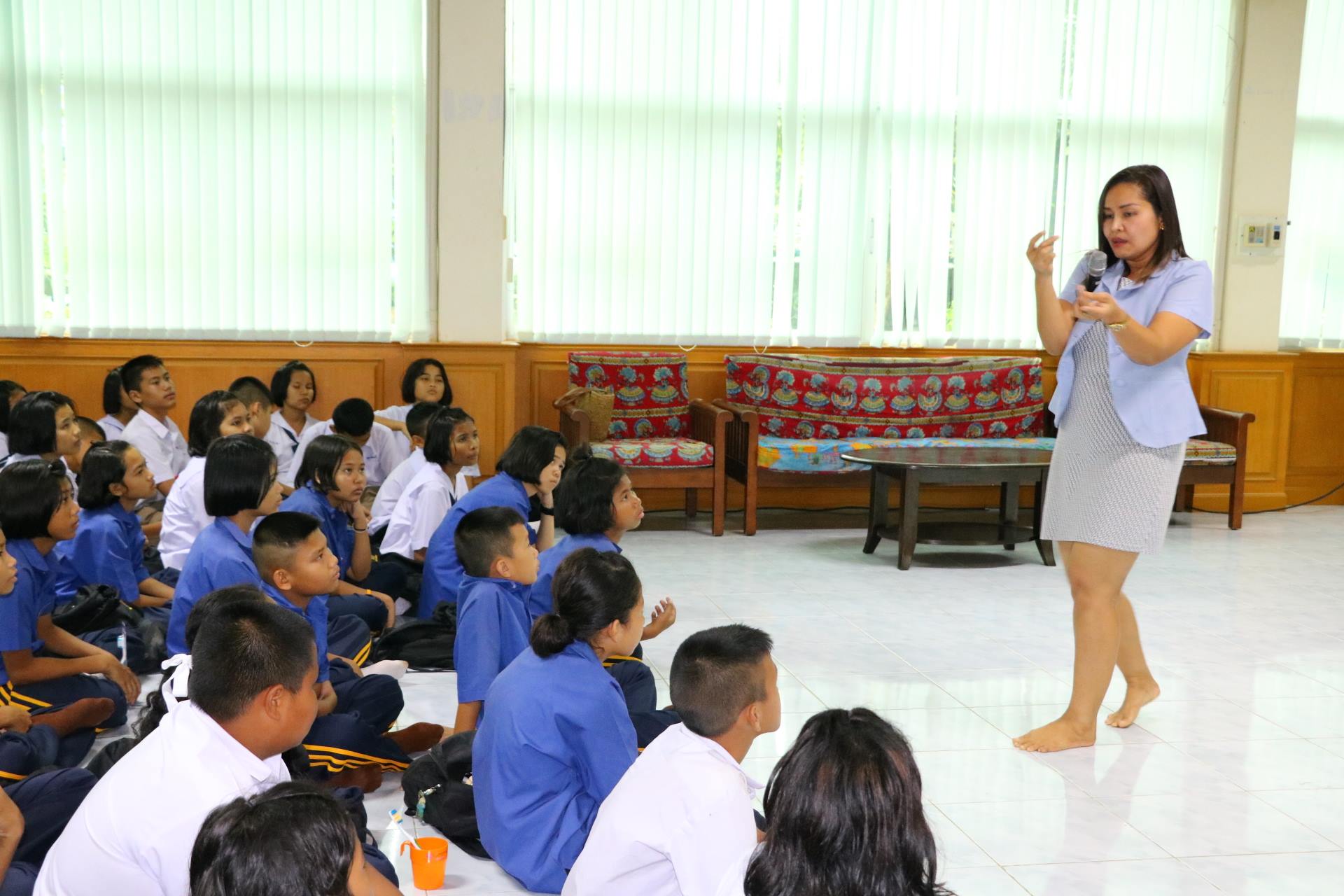 วัยรุ่น(มัธยม)
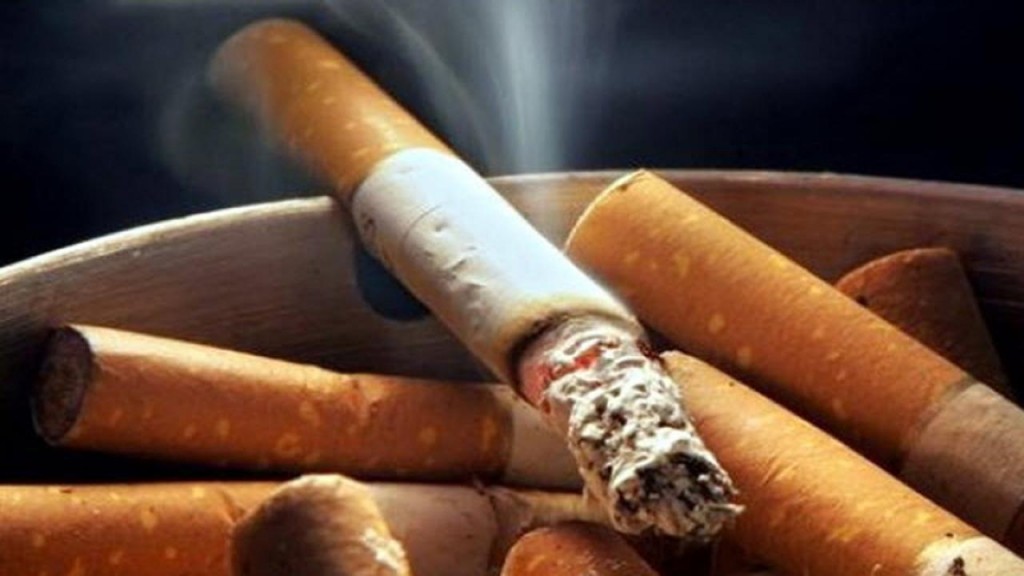 เฝ้าระวังปัจจัยเสี่ยงในวัยรุ่น เช่นการควบคุมการบริโภคยาสูบโดยทันตบุคลากร ป้องกันนักสูบหน้าใหม่
วัยทำงาน (35-59 ปี)
ออกบริการตรวจคัดกรองสุขภาพช่องปากวัยทำงาน ในพื้นที่รับผิดชอบร่วมกับกลุ่มงานบริการปฐมภูมิ(ให้คำแนะนำ/ฝึกทักษะควบคุมคราบจุลินทรีย์/ทาฟลูออไรด์เฉพาะที่/การขูดและขัดฟัน)
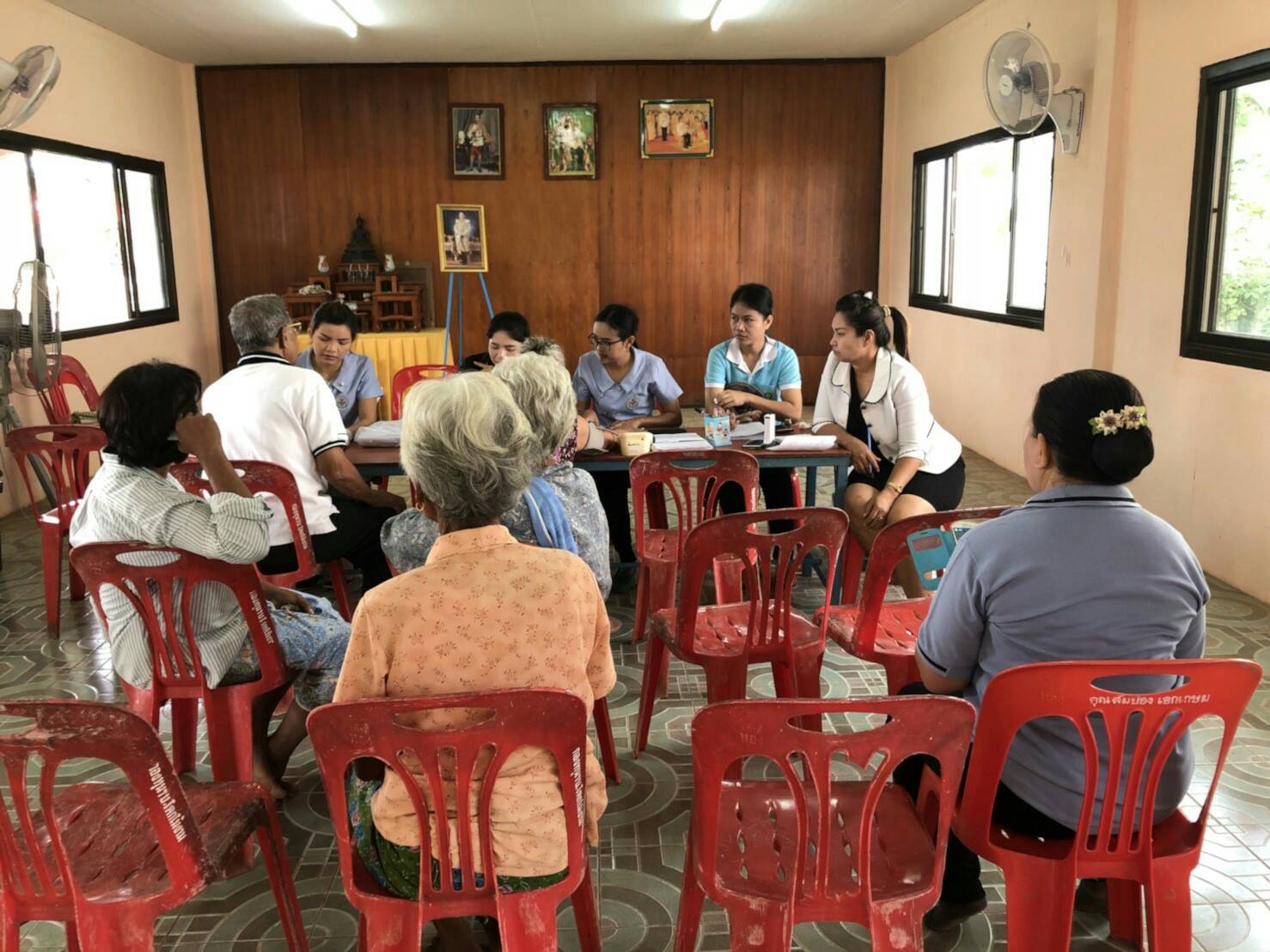 วัยทำงาน (35-59 ปี)
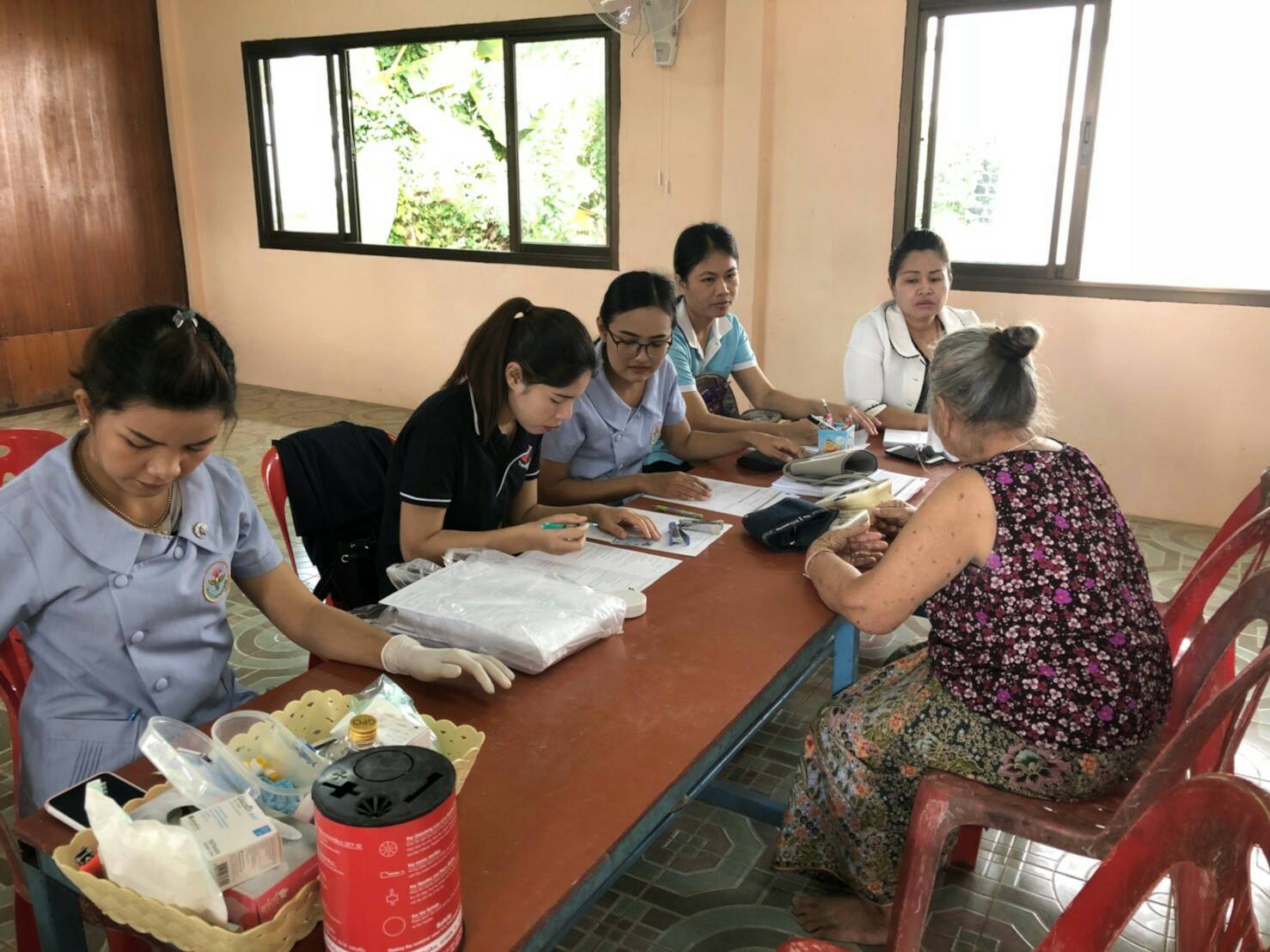 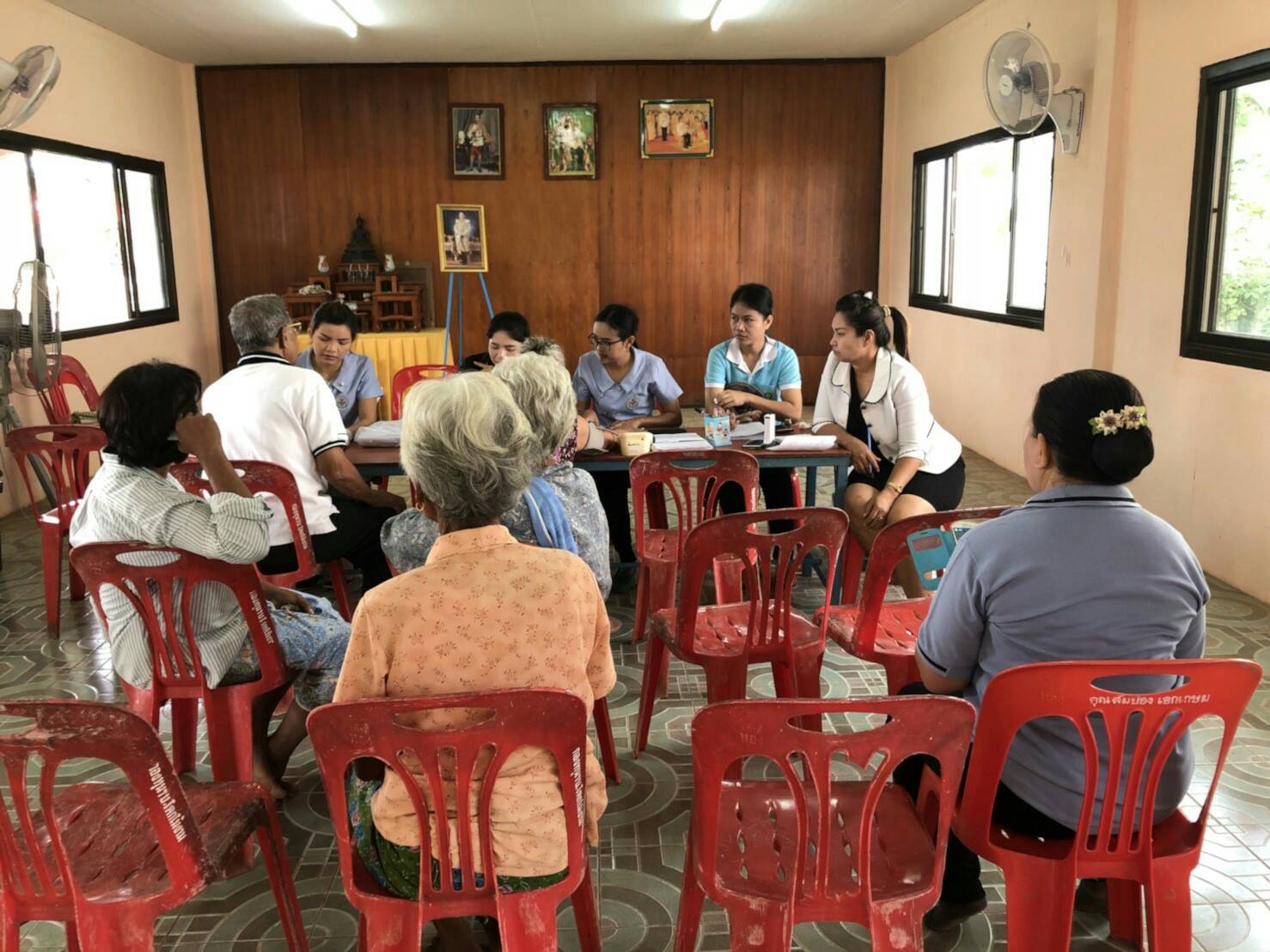 วัยสูงอายุ (60ปีขึ้นไป)
ออกบริการตรวจคัดกรองสุขภาพช่องปากผู้สูงอายุ ในพื้นที่รับผิดชอบร่วมกับกลุ่มงานบริการปฐมภูมิ(ให้คำแนะนำ/ฝึกทักษะควบคุมคราบจุลินทรีย์/ทาฟลูออไรด์เฉพาะที่/การขูดและขัดฟัน)
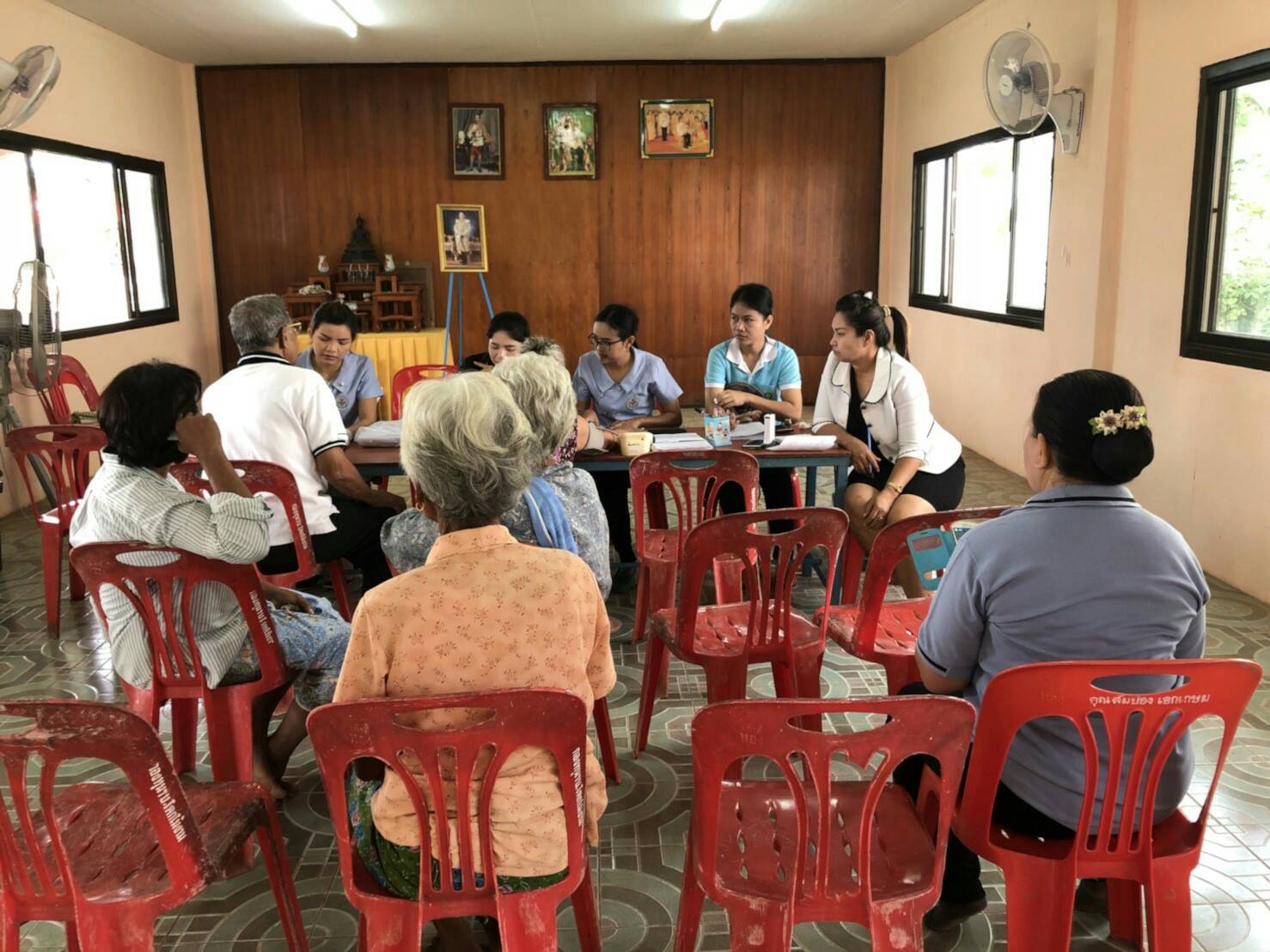 วัยสูงอายุ (60ปีขึ้นไป)
จัดกิจกรรมในชมรมผู้สูงอายุ  “ ชมรมสุขใจ วัยเก๋า” ปี ๒๕๖๑
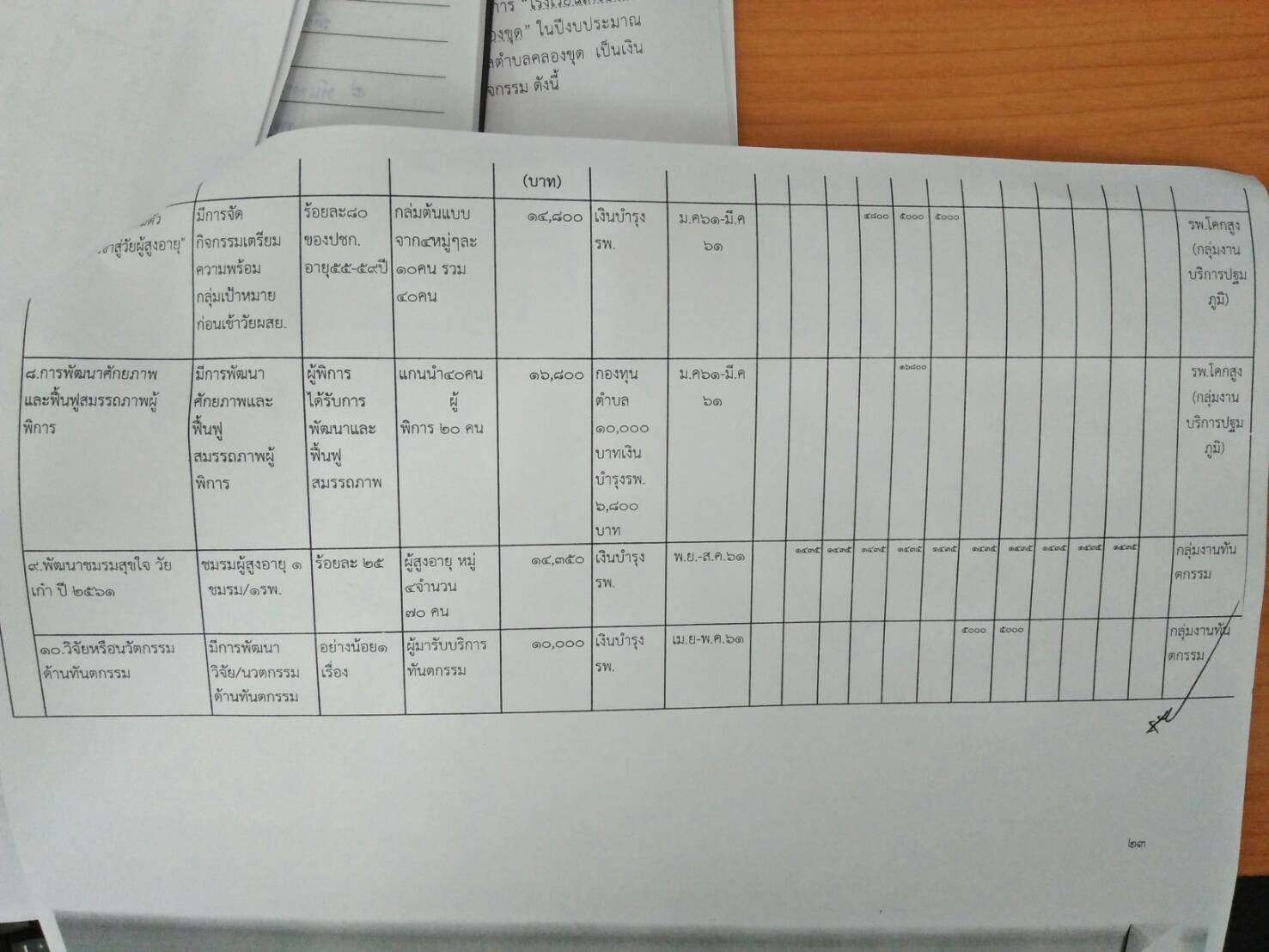 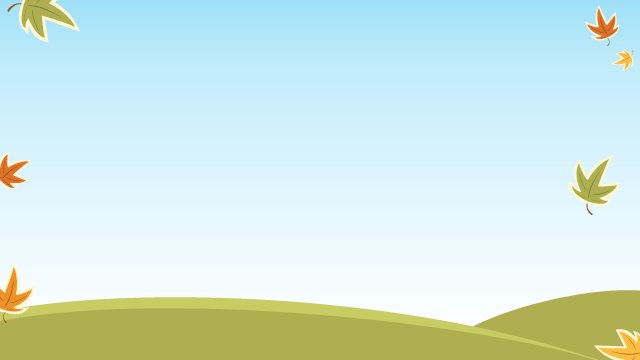 ปัญหาละอุปสรรค
1. โรงพยาบาลโคกสูง เพิ่งเริ่มดำเนินการ ได้ 3 ปี การทำงานค่อยเป็นค่อยไป ตามบริบทของพื้นที่
2. ความครอบคลุมการทำงานตามกลุ่มวัย และการหมุนเวียนรพ.สต.
3. บุคลากรจบใหม่ ทำให้ต้องเรียนรู้งานใหม่อยู่เสมอ
4. ขาดแคลนสื่อ อุปกรณ์ในการให้ความรู้
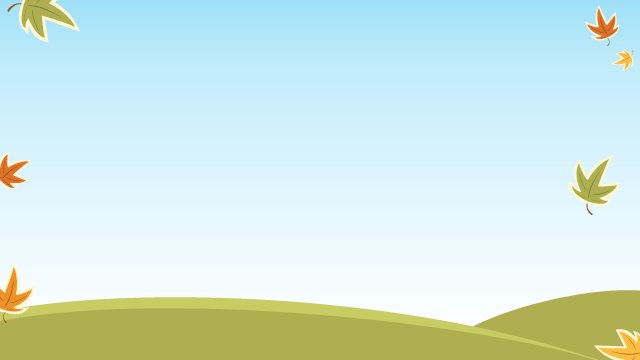 โอกาสพัฒนา
1. การหมุนเวียนบุคลากร ครอบคลุมทุกรพ.สต.
2. การรวบรวมและวิเคราะห์ข้อมูลระดับตำบล อำเภอ ให้เป็นไปในทิศทางเดียวกัน
3. มีการทำงานแบบบูรณาการ ร่วมกับภาคี เครือข่าย ทุกภาคส่วน
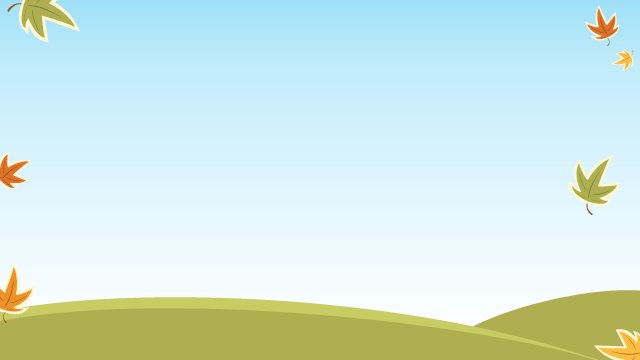 ข้อเสนอแนะ
มีการดำเนินงานทันตสาธารณสุขในชุมชนที่เด่นชัด เป็นรูปธรรมมากขึ้น รวมทั้งมีการพัฒนาระบบข้อมูล งานวิจัย และนวตกรรมเพื่อแก้ปัญหาสุขภาพช่องปากของประชาชนในพื้นที่ได้จริง
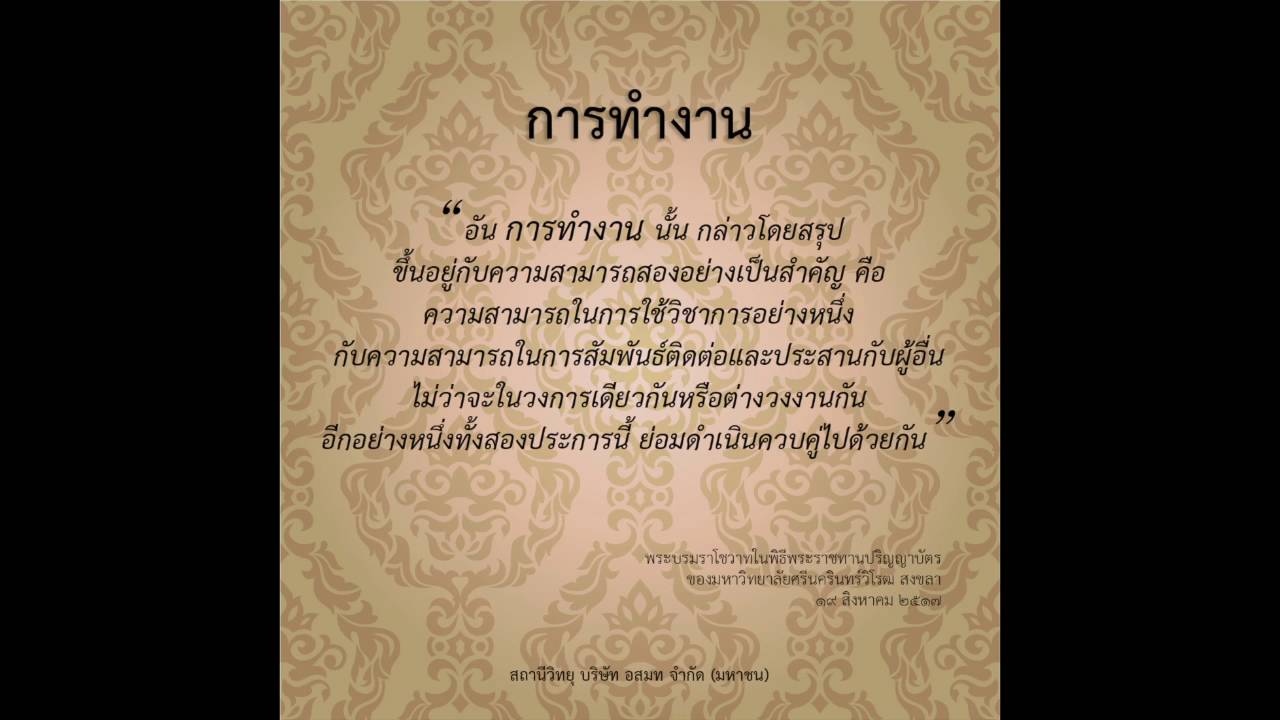